Using a Google Custom Search Engine (CSE)
Thanks to Prakhar Biyani, Sally Kuhlenschmidt and Dale Vidmar
Goals:
Explore ideas for using a Google custom search engine (CSE), including one successful example. 
Overview of how to create your own CSE.
Enterprise Search vs. Web Search
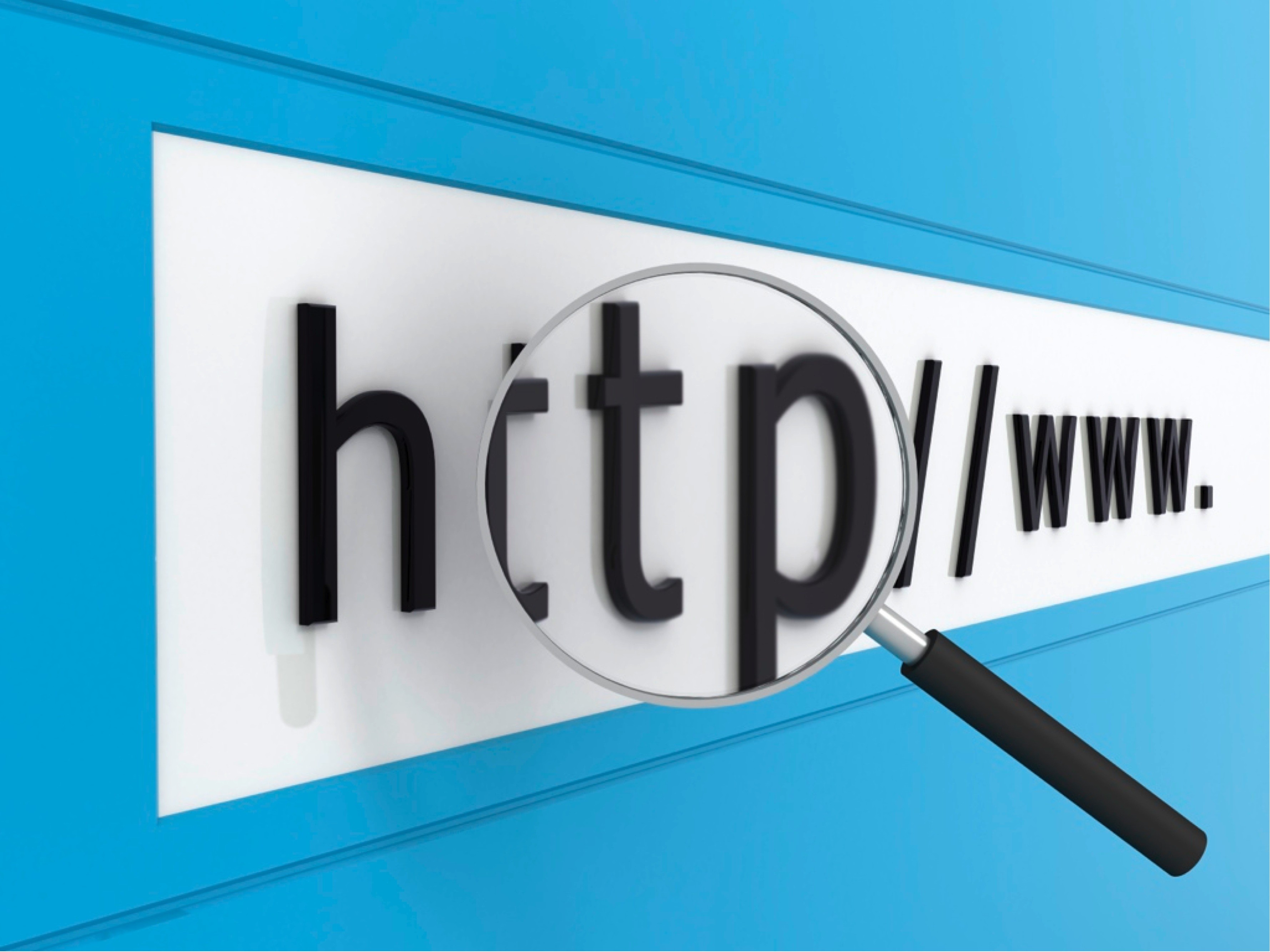 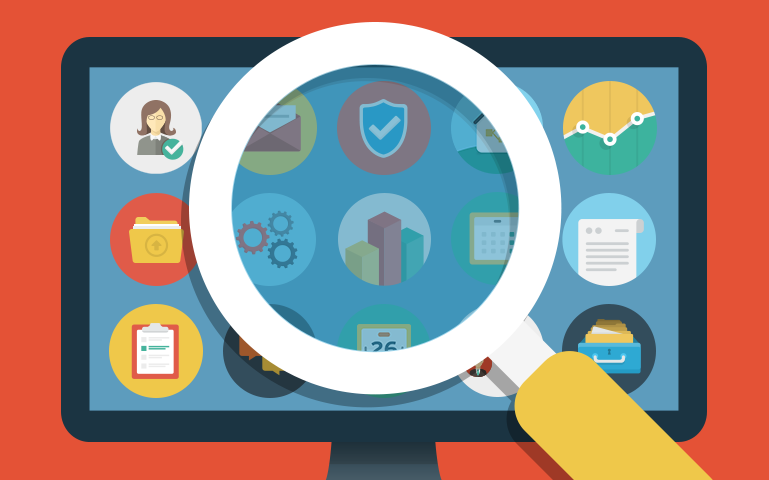 Retrieval in the intranet
More accurate results(for proprietary data)


img source http://www.intranetconnections.com/blog/benefits-enterprise-search-intranet-site/
Refined for info in the Web
Graph, popularity of nodes, …
img source  http://news.softpedia.com/news/Add-Custom-Search-Engines-in-Chrome-480755.shtml
What is aCustom Search Engine (CSE)
Specialized Search Engine – search 	select sites
Uses the expertise of the author
Controls the results of a query
Adds a human element into a 	search engine algorithm
Why Bother Creating aCustom Search Engine (CSE)
Focus search on “good” sites
Find specific information from a 	list of sites in a subject area 
Make a webliographies searchable
Search deep Web sites
Effectively assist others in finding 	better information
Some uses
List of CSEs
Search your personal bookmarks
Research on websites (e.g., X vs Y type of sites)
Professional organization—websites of members
Steps for building a Google CSE
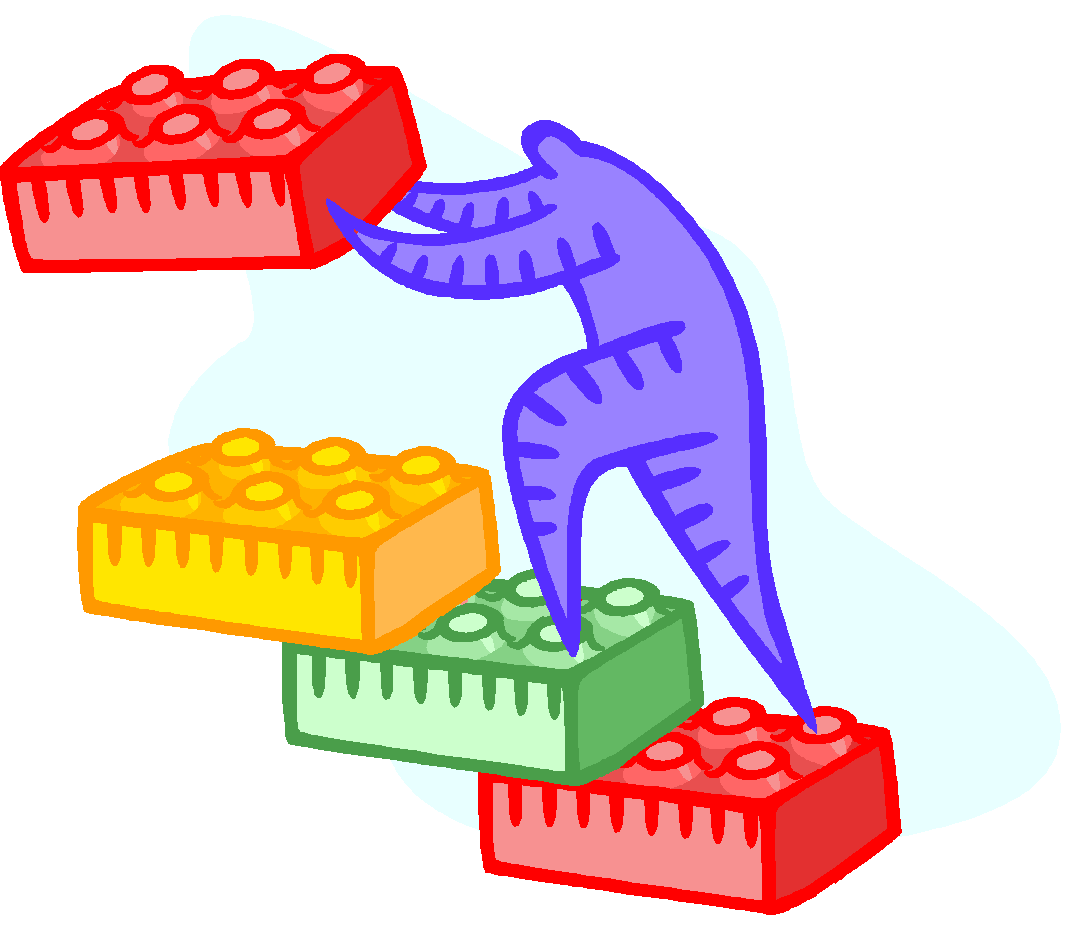 Google Account
Create CSE
Enter formatted URLs
Use is only you – by accessing your Google Account
1. Google Account
http://www.google.com/
Sign In (upper right)…Create an account.
Add CSE to your account
Search for Google Custom Search
https://cse.google.com/cse/all
Create a new search engine (click add)
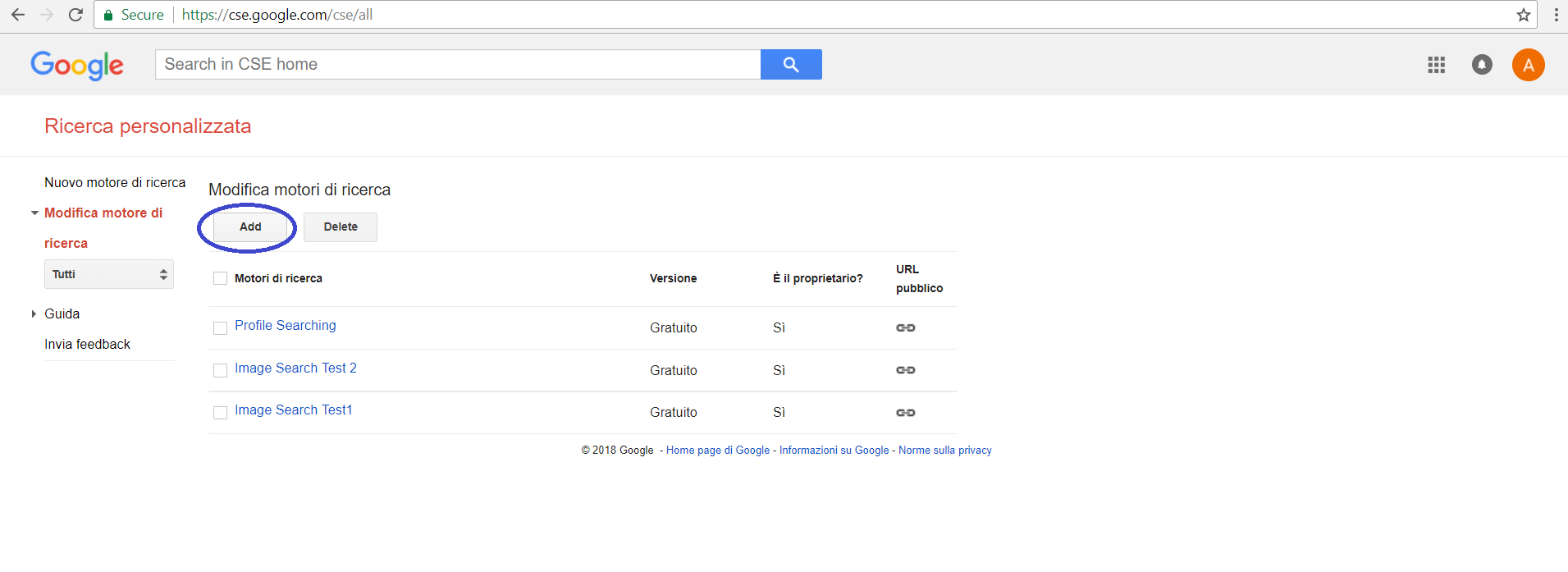 2. Create CSE
Complete the 1 page form. 

	Do a simple one first, 4-6 URLs. 
	*Read the Tips on Formatting URLs. Documentation is to the left.
3. Enter formatted URLs
www.example.com/* to get everything beginning with www.example.com/
www.example.com/ only gives that single page.
Returning later
Login…Upper left: More ….Even More….Custom Search. 
Option to create new one or manage current (in small print under Create New…) (My Search Engines)
Managing Your CSE
Options
Statistics
Delete– destroys the whole CSE
Control Panel -(change settings.)
Aka Edit this Search Engine
4. For you only
Who can access? 
Only you right now and only from your Google Account.
Sharing Your CSE w/the World
Place code in a website
Control Panel…Code
Copy code for Search box 
Paste in your page
Some advanced features
Add refinements to your search.
Ask Google for immediate indexing of newly updated web pages.
Change look and feel of your custom search engine.
Add promotions i.e., triggering special results for a query or set of queries.
More: https://developers.google.com/custom-search/
Add Refinements
You might know some sites are more important than the others.
You can add labels to them.
Set up -> website -> add labels. 
Add a refinement in advanced options.  
Search feature -> refinements -> add
Refinements: Adding Labels Seed URLs
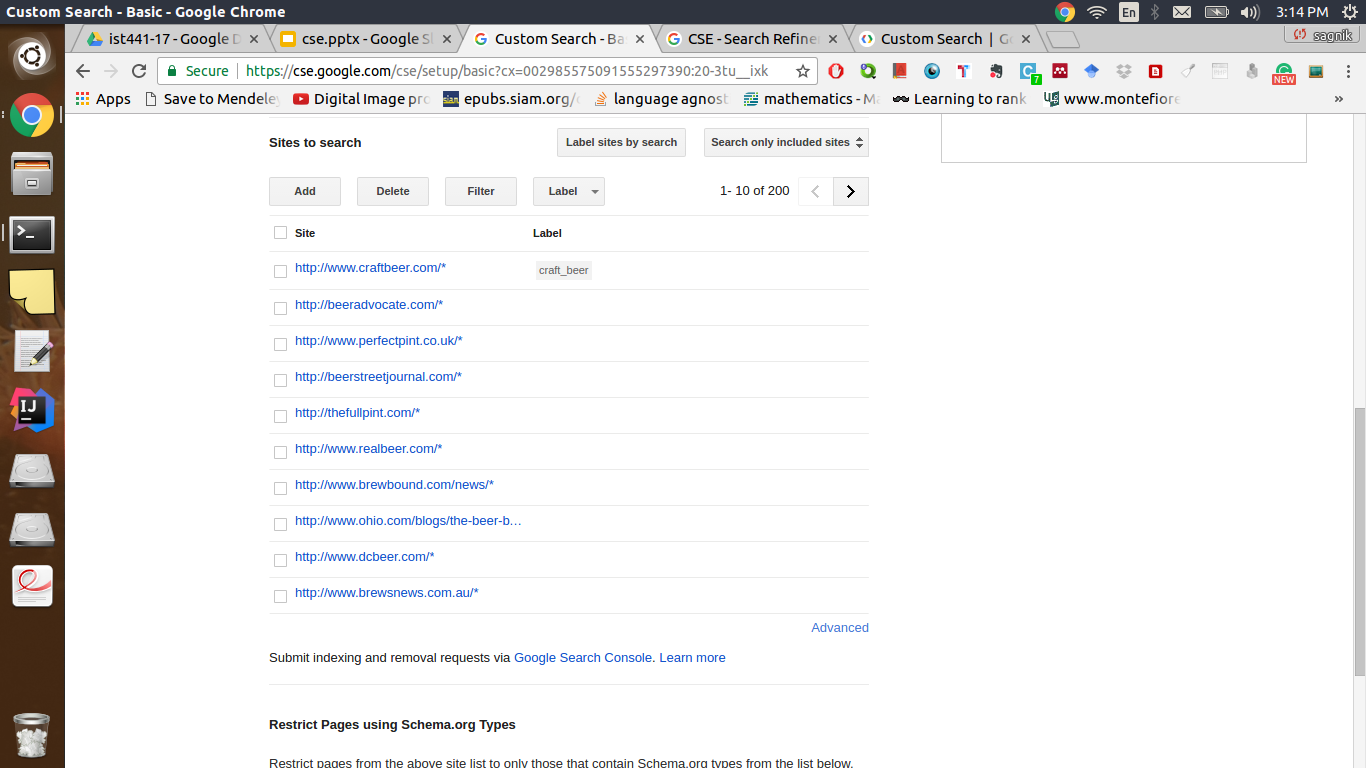 Refinements: Refinements in Search Features
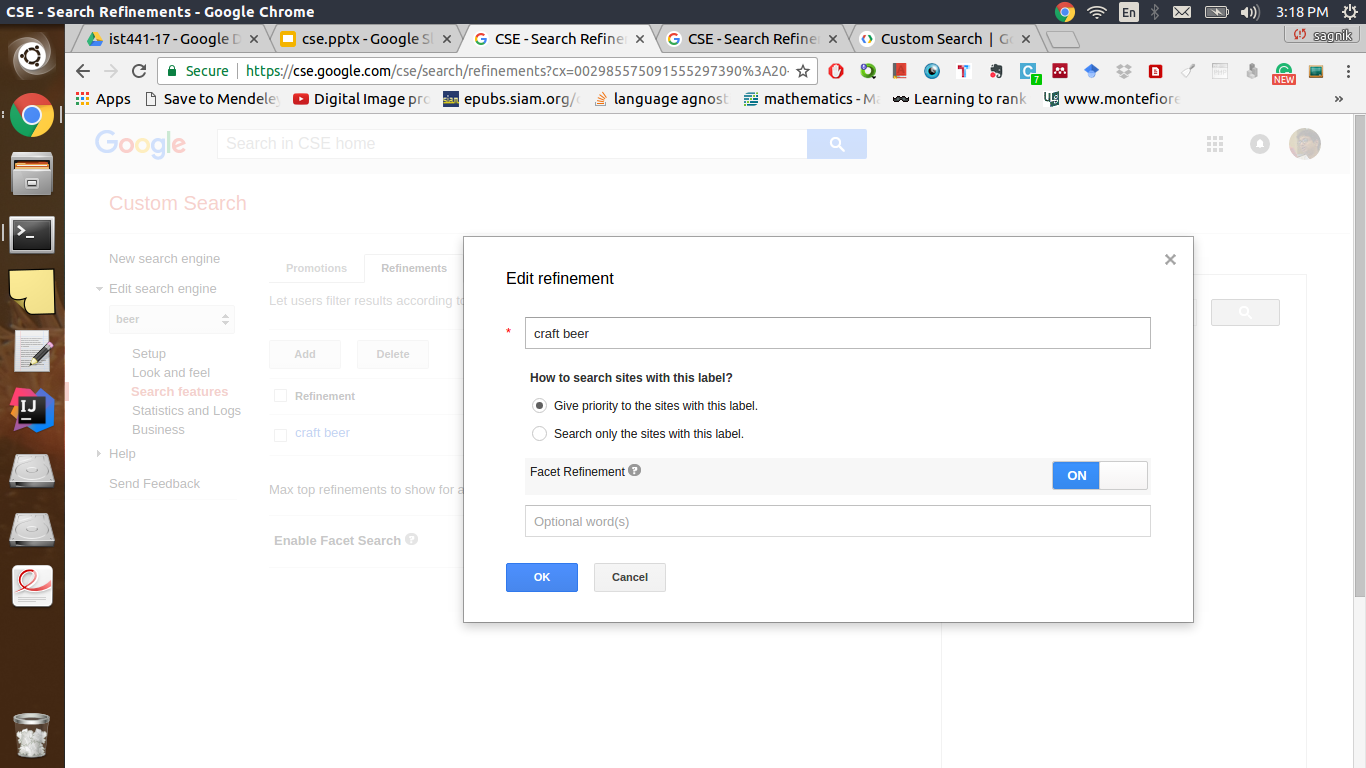 Keep in Mind !
Use the updated code under Get code tab (in the control panel).
CSE summary/history
The Google Custom Search platform consisted of three services:

Custom Search Engine (CSE)
Subscribed Links (no longer available)
Topics
CSE
Released on October 23, 2006, Google Custom Search allows anyone to create their own search engine by themselves. Search engines can be created to search for information on particular topics chosen by the creator. Google Custom Search Engine allows creators to select what websites will be used to search for information which helps to eliminate any unwanted websites or information. Creators can also attach their custom search engine to any blog or webpage.[4] Google AdSense results can also be triggered from certain search queries, which would generate revenue for the site owner.[5]
Topics
Topics are specific areas of search, which can be developed by people with knowledge of a certain subject. These topics are then displayed at the top of relevant Google web searches, so the user can refine the searches to what they want.[7] Currently, there is a limited number of topics that Google is wanting to develop, namely Health, Destination Guides, Autos, Computer games, Photography and Home Theater.[citation needed]

One of the topics with many contributions is Health.[citation needed] They include the National Library of Medicine, Centers for Disease Control and Prevention, Health On the Net Foundation, Harvard Medical School, Mayo Clinic and others.[citation needed]

Google CSE's may offer better topical search results than the standard Google search.[citation needed]
Subscribed Links
Provided as part of the original service, subscribed links were discontinued on 15 September 2011.[6]

Subscribed Links were web results that users could manually subscribe to. Anyone was allowed to make a new Subscribed Link, and did not necessarily need knowledge on how to create a feed, as a basic link could be created. Subscriptions were then available in a special directory.
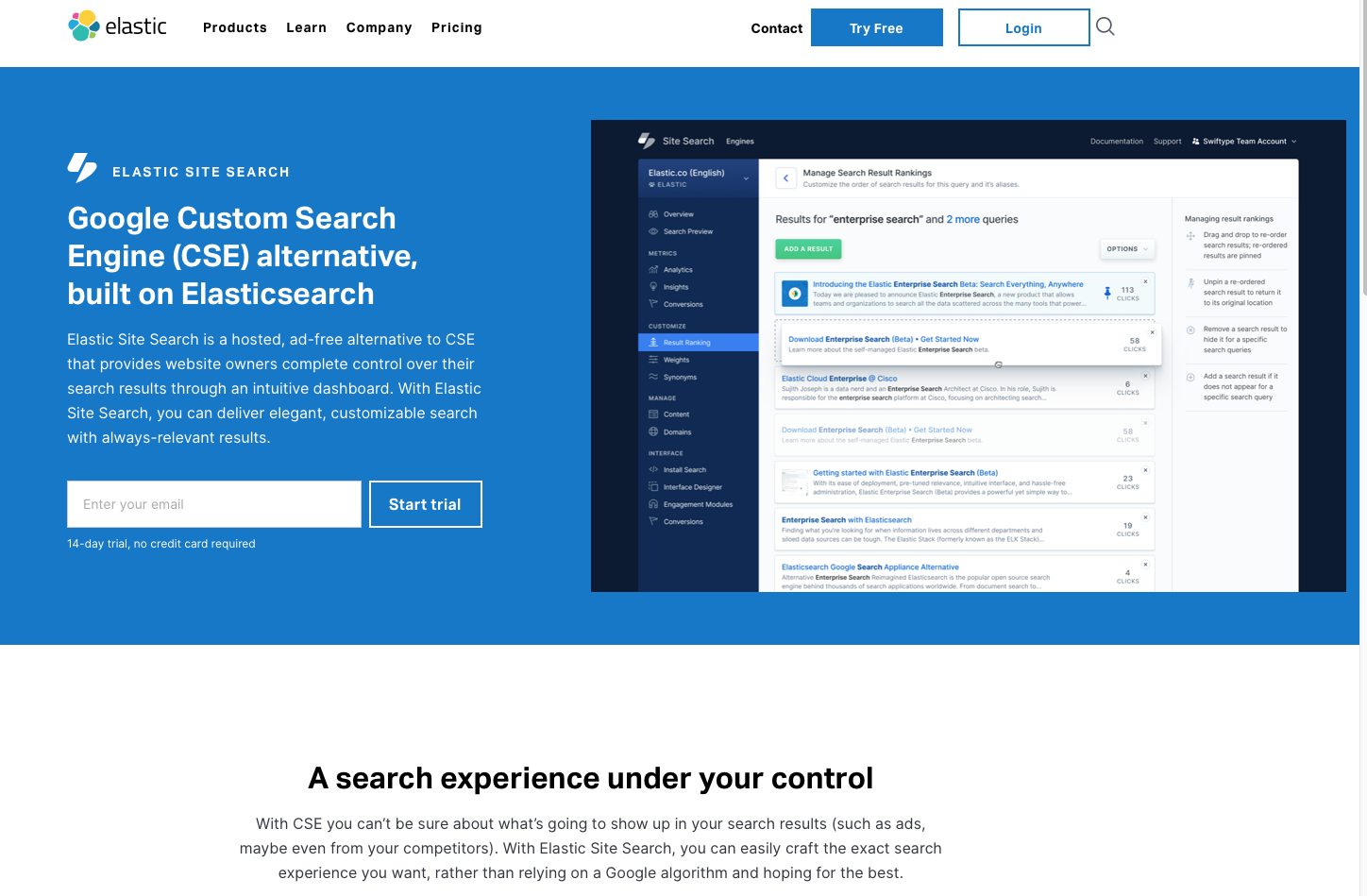